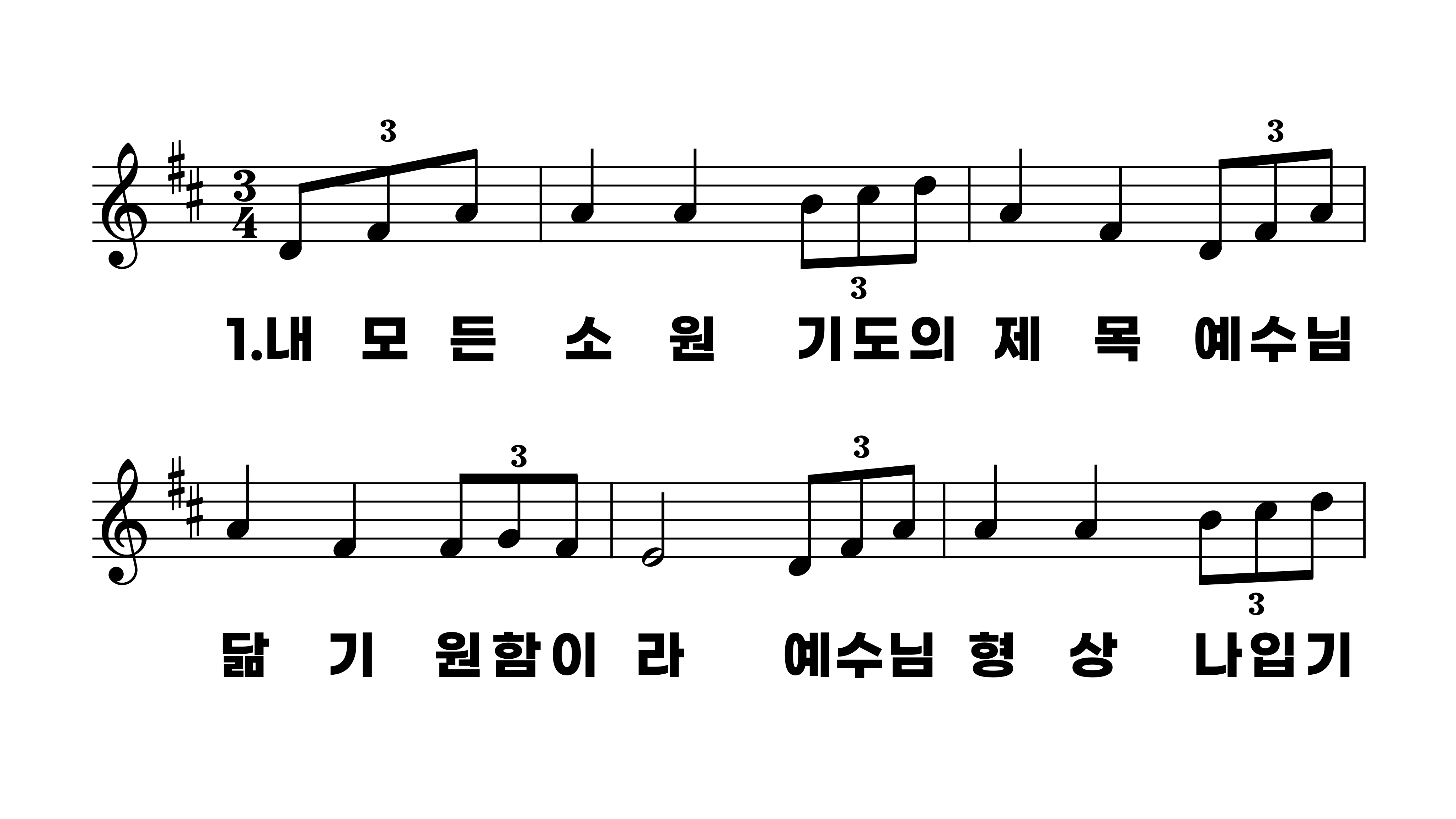 452장 내 모든 소원 기도의 제목
1.내모든소원
2.무한한사랑
3.겸손한예수
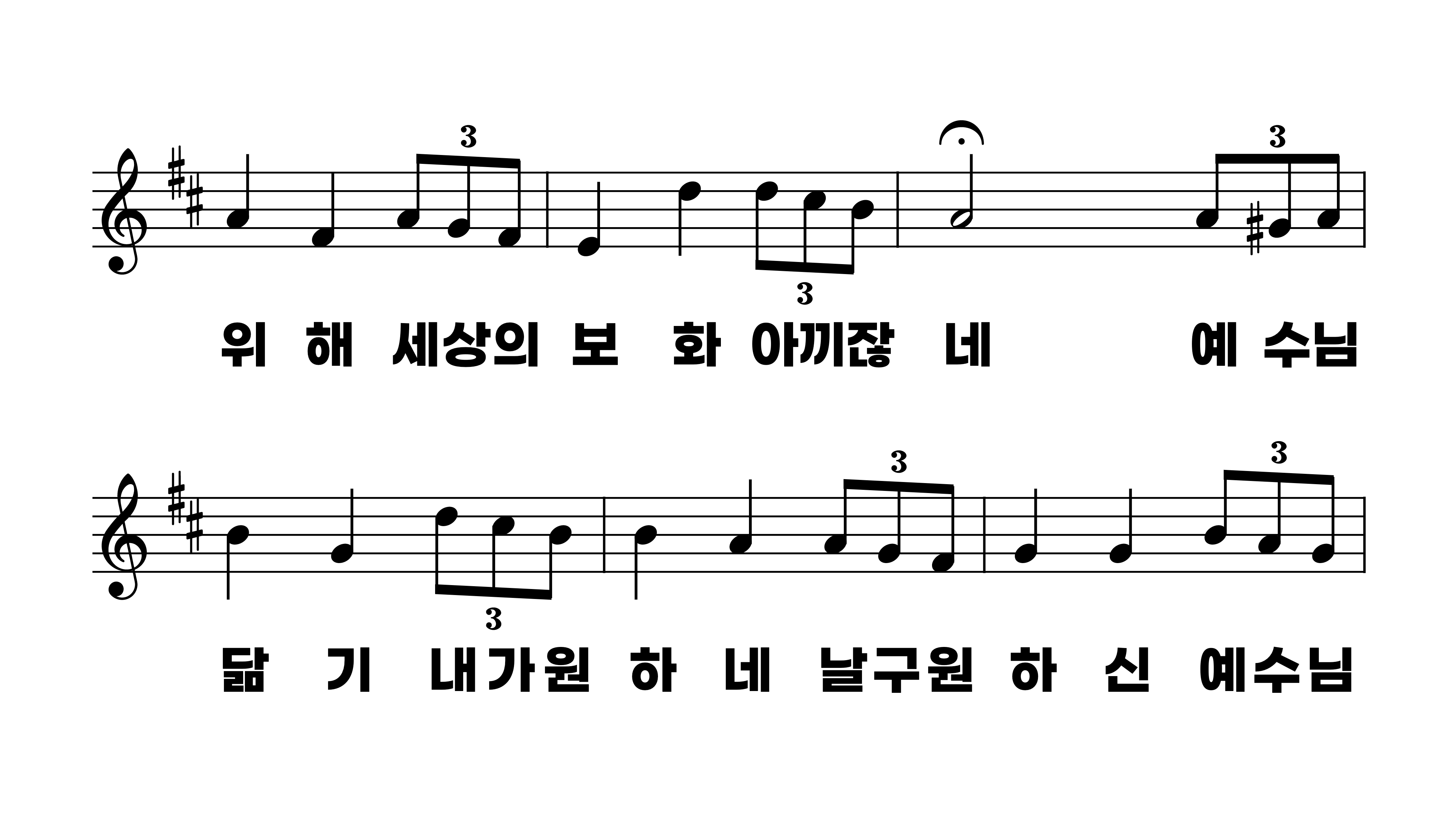 452장 내 모든 소원 기도의 제목
1.내모든소원
2.무한한사랑
3.겸손한예수
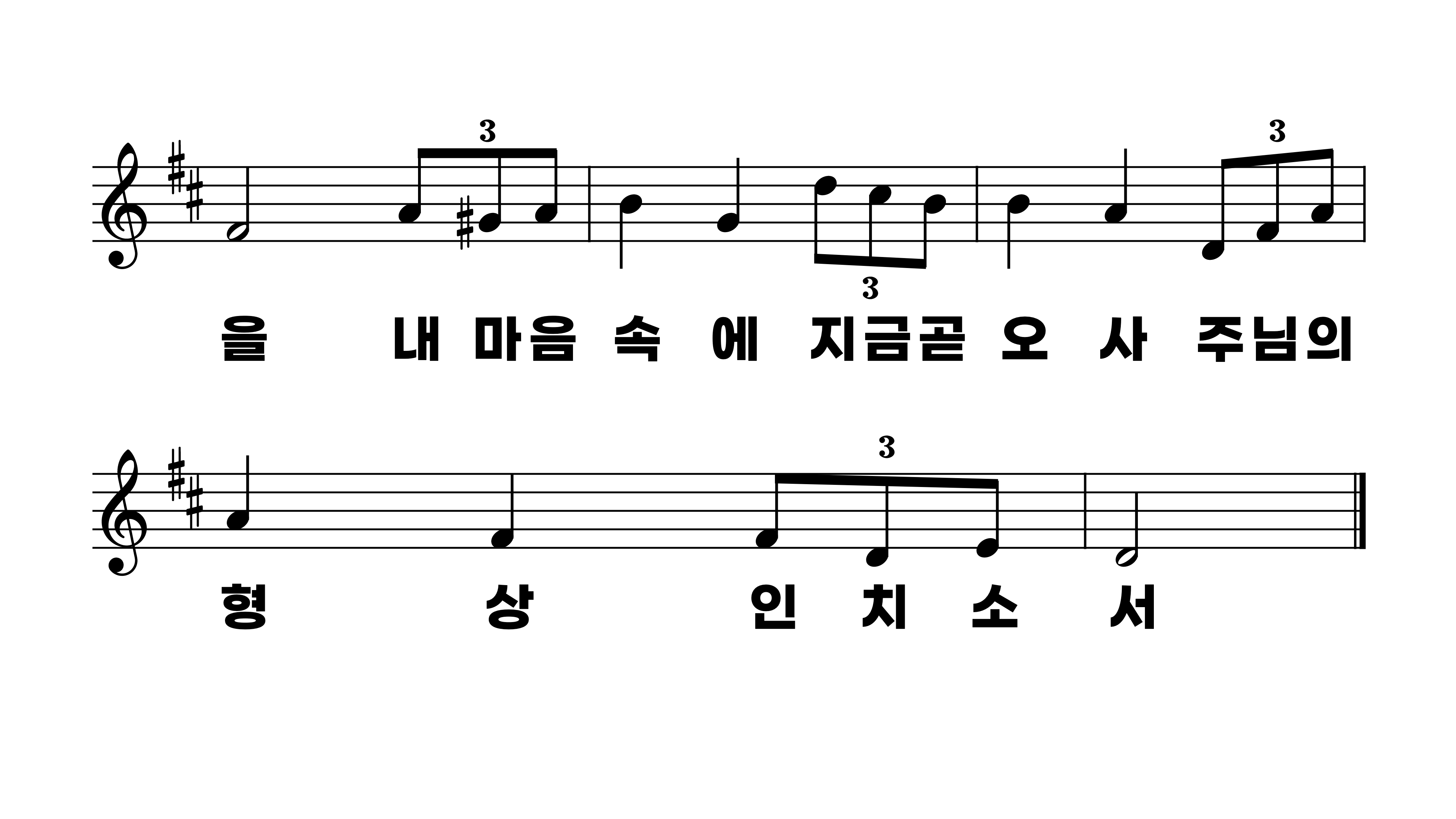 452장 내 모든 소원 기도의 제목
1.내모든소원
2.무한한사랑
3.겸손한예수
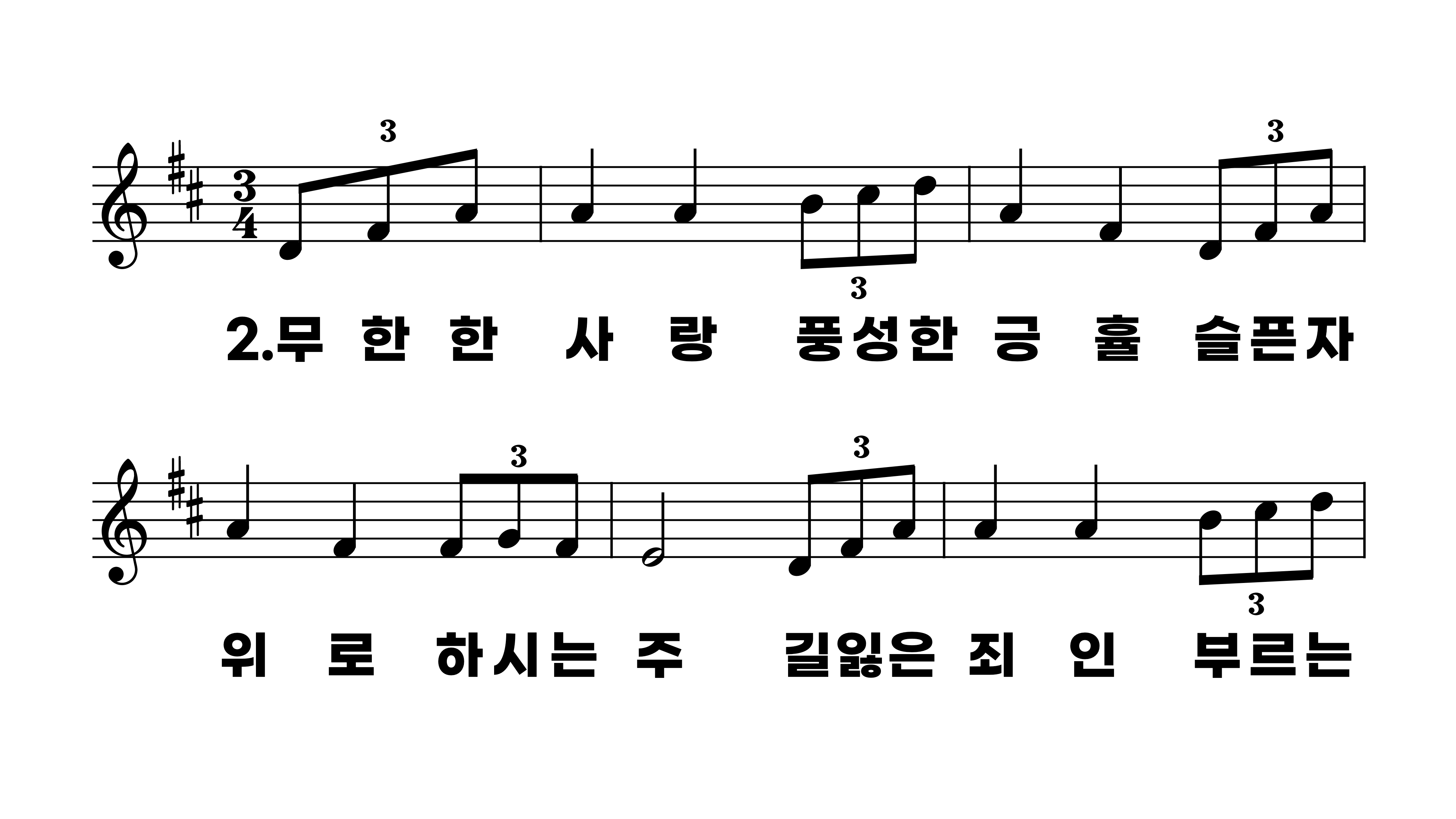 452장 내 모든 소원 기도의 제목
1.내모든소원
2.무한한사랑
3.겸손한예수
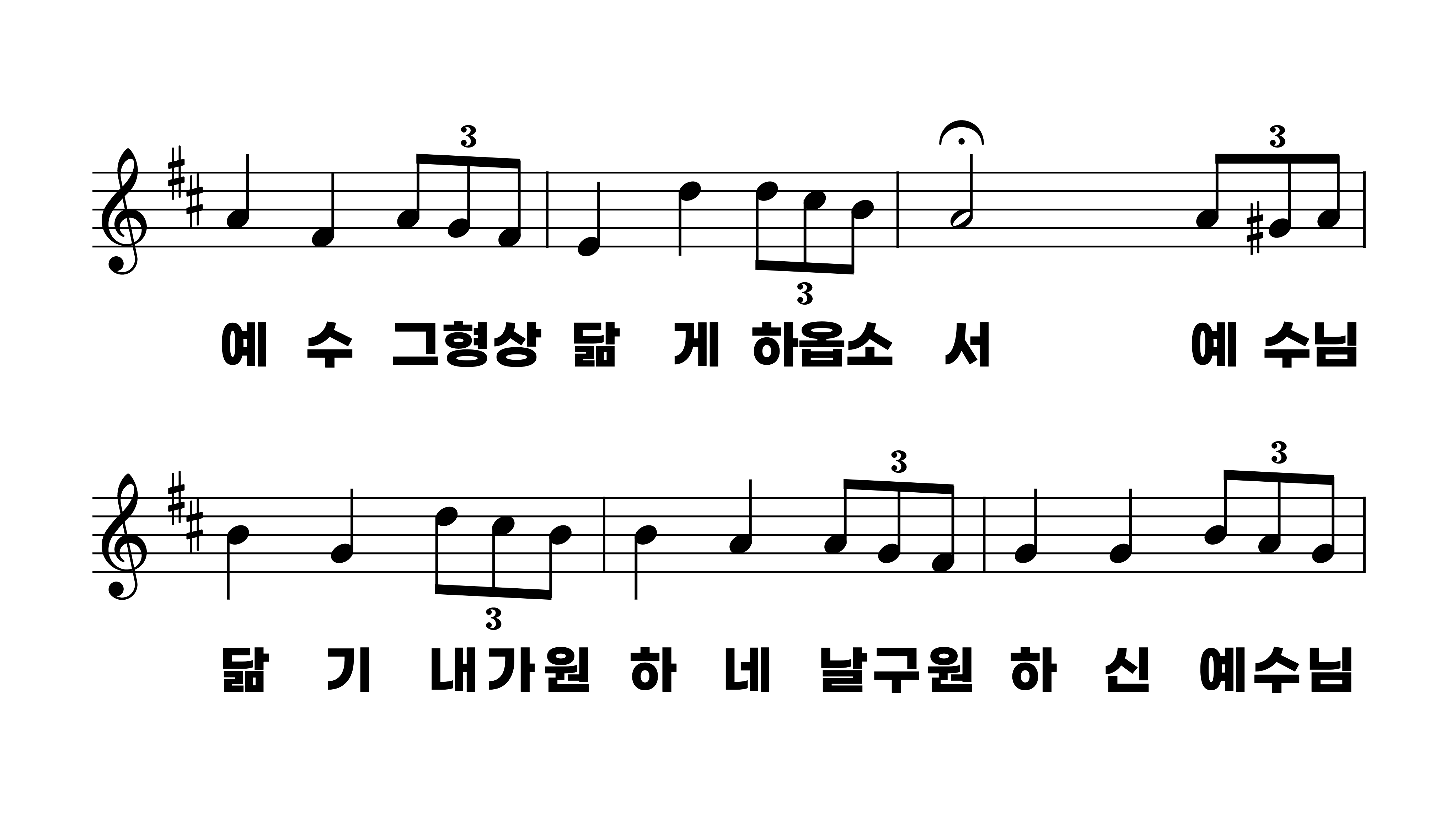 452장 내 모든 소원 기도의 제목
1.내모든소원
2.무한한사랑
3.겸손한예수
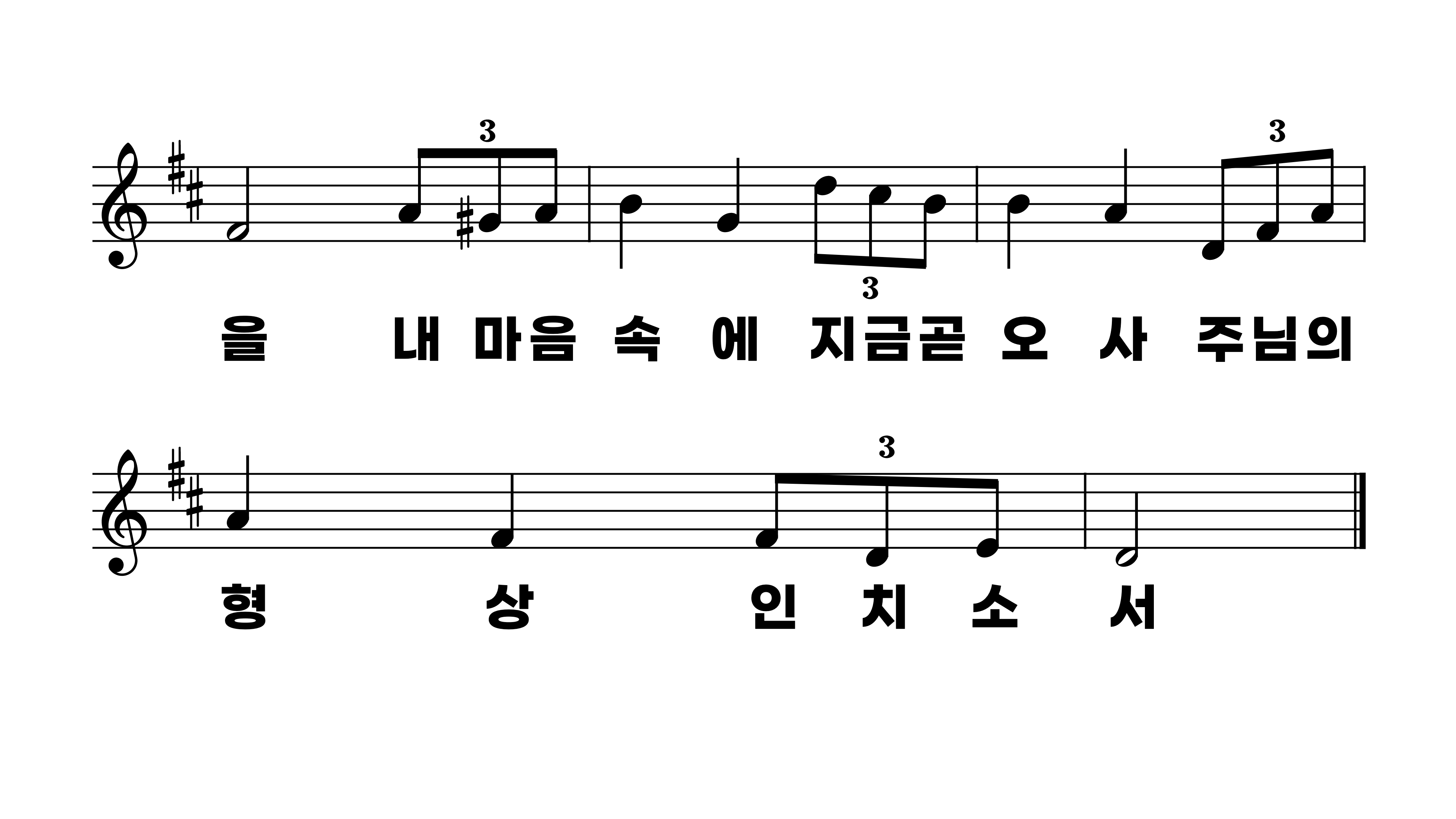 452장 내 모든 소원 기도의 제목
1.내모든소원
2.무한한사랑
3.겸손한예수
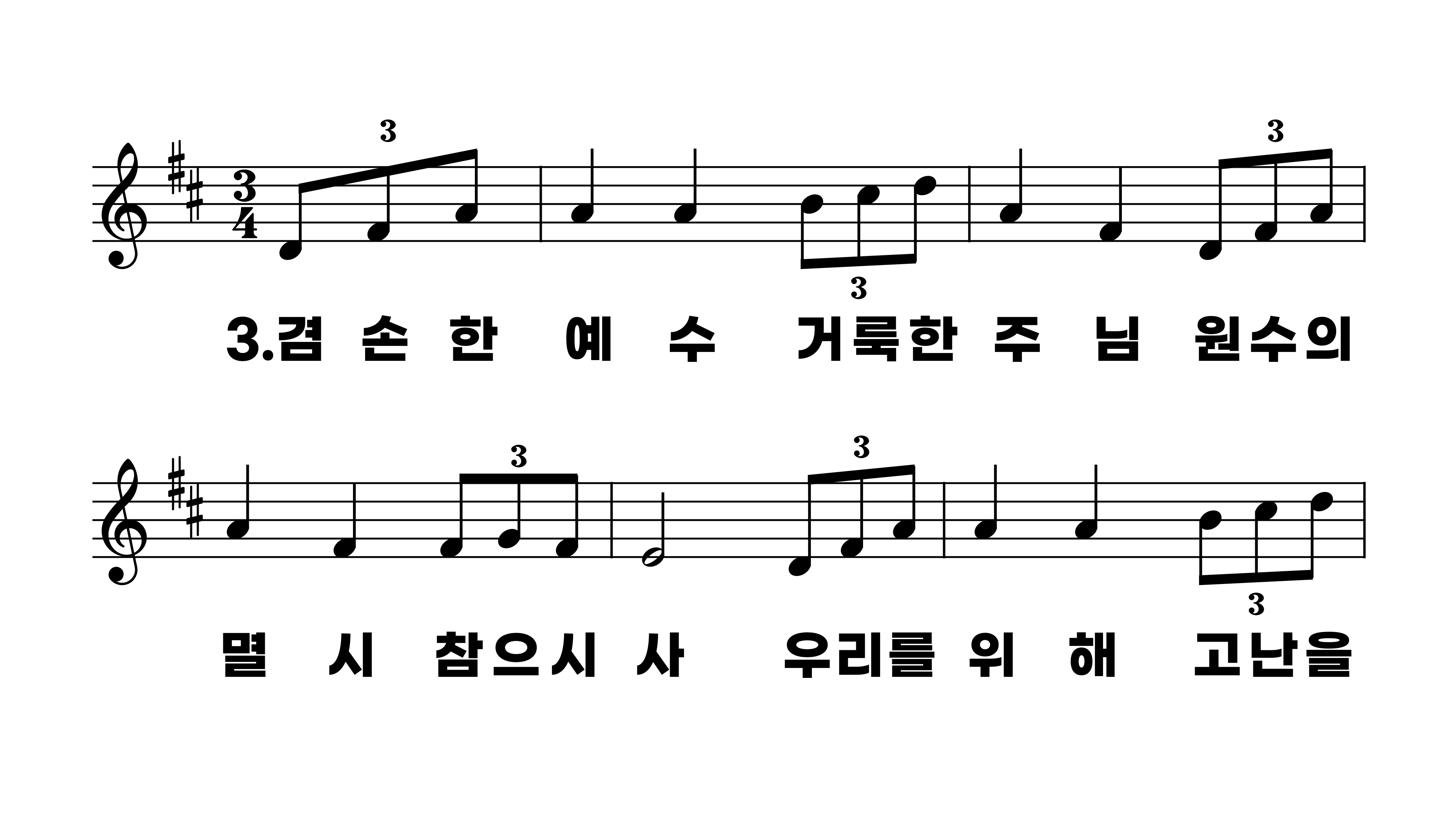 452장 내 모든 소원 기도의 제목
1.내모든소원
2.무한한사랑
3.겸손한예수
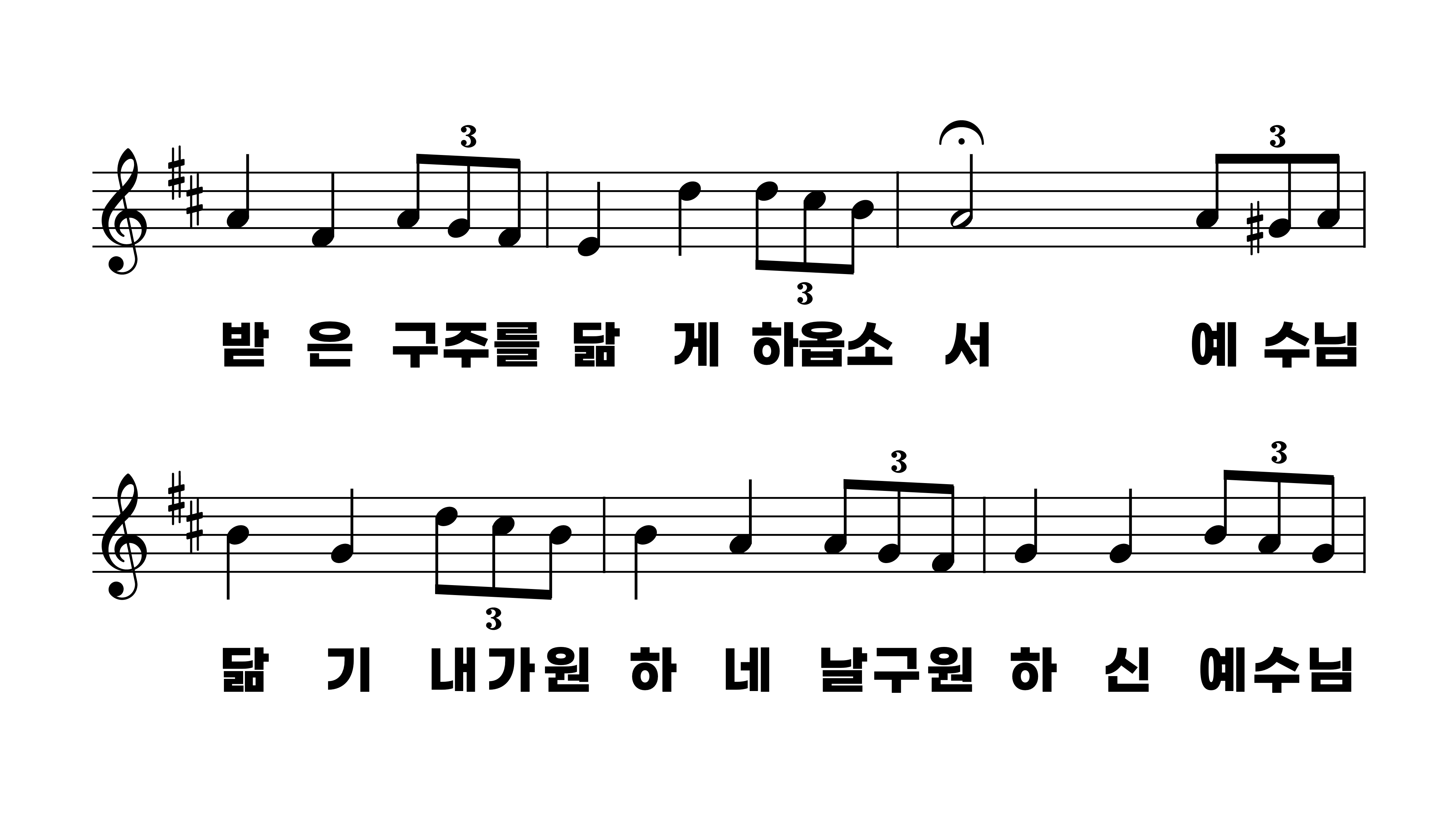 452장 내 모든 소원 기도의 제목
1.내모든소원
2.무한한사랑
3.겸손한예수
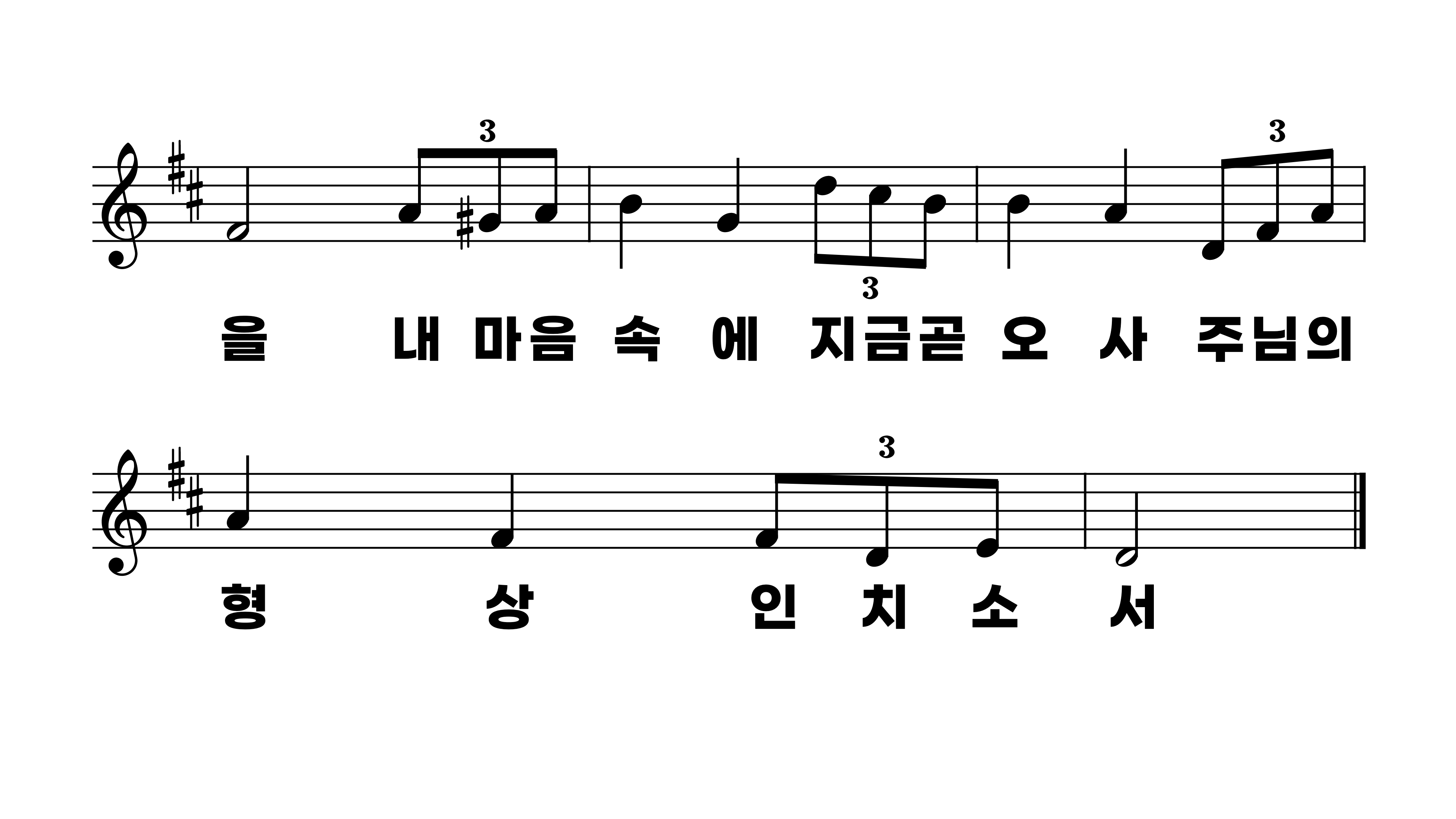 452장 내 모든 소원 기도의 제목
1.내모든소원
2.무한한사랑
3.겸손한예수